Творческий проект  с использованием лего контруктора  в подготовительной группе на тему: «ЛЕГО СИТИ»
МДОУ «Детский сад п.Заря» Алапаевского района
2022год
Цель: Развитие творческих способностей, конструкторских умений и навыков,  воспитание личностей, способных самостоятельно ставить перед собой задачи и решать их, находя оригинальные способы решения
Задачи: Развивать творческую инициативу, самостоятельность.
              Развивать умение анализировать предмет, выделять его характерные     особенности, основные  функциональные части, устанавливать взаимосвязь между их назначением и строением.
              Учить заранее обдумывать содержание будущей постройки.
Развивать и закреплять навыки построения устойчивых моделей.
Развивать познавательную активность, речь, воображение, фантазию.
Воспитывать трудолюбие, стремление помогать друг другу, желание работать в коллективе.
Обьект:  Легоконструирование
Предмет исследования: исследование разных видов Лего
Метод исследования наблюдений: поисково –исследовательский; творческо -исследовательский
Здравствуйте! Меня зовут Даниил. Мне 6 лет. Я хожу в детский сад в подготовительную группу. Хочу рассказать вам свою историю.
     Однажды мы с папой включили телевизор и там шла увлекательная передача о Лего и его изобретателе. И я очень заинтерисовался легоконструированием.
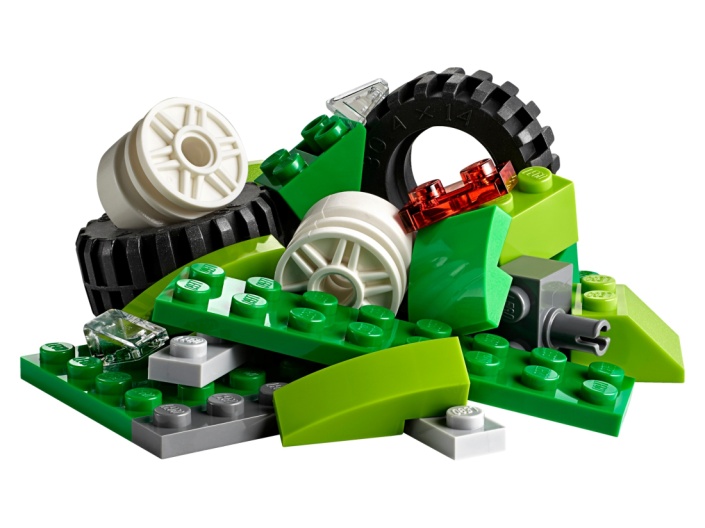 Я пришёл на следующий день в детский сад  и рассказал ребятам и воспитателю об этом легоконструировании. 
После моего рассказа Ирина Владимировна предложила нам с ребятами узнать больше о Лего  и сделать совместную стенгазету и сконструировать  разные конструкции.
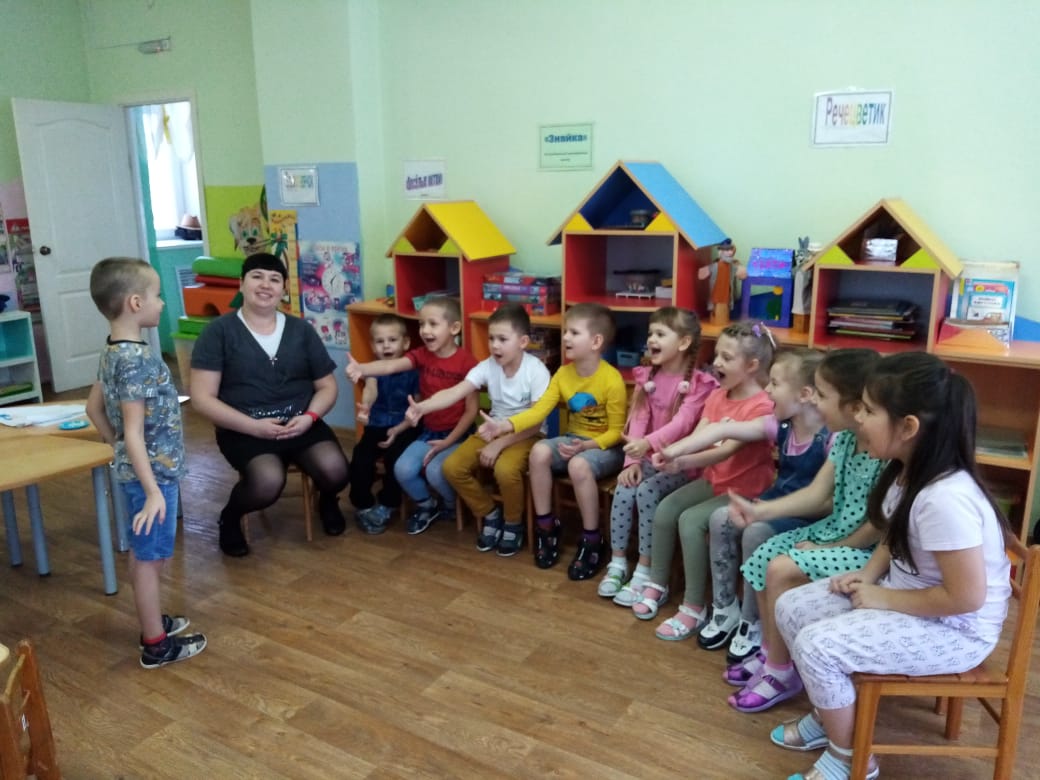 Тогда я спросил у ребят
Вы согласны с предложением  Ирины Владимировны!
На что ребята ответили.
Да!!!!!!!!
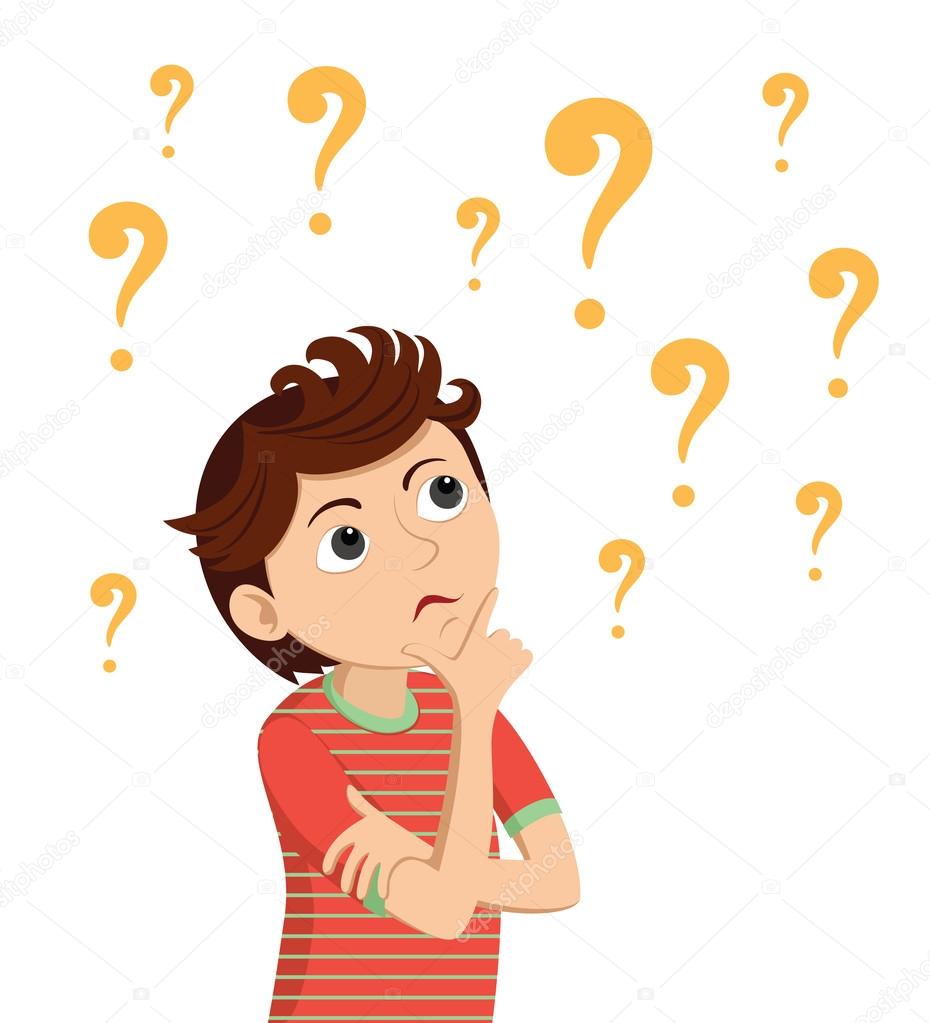 Где же найти мне больше информации?
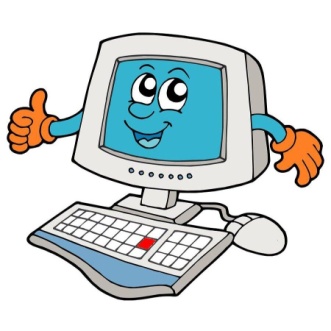 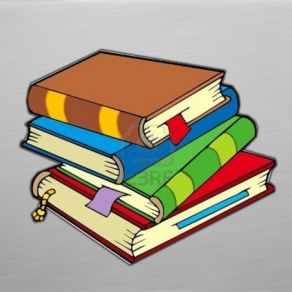 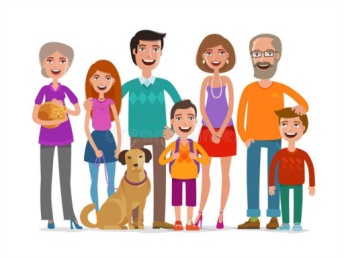 Стенгазета «Всё о Лего»
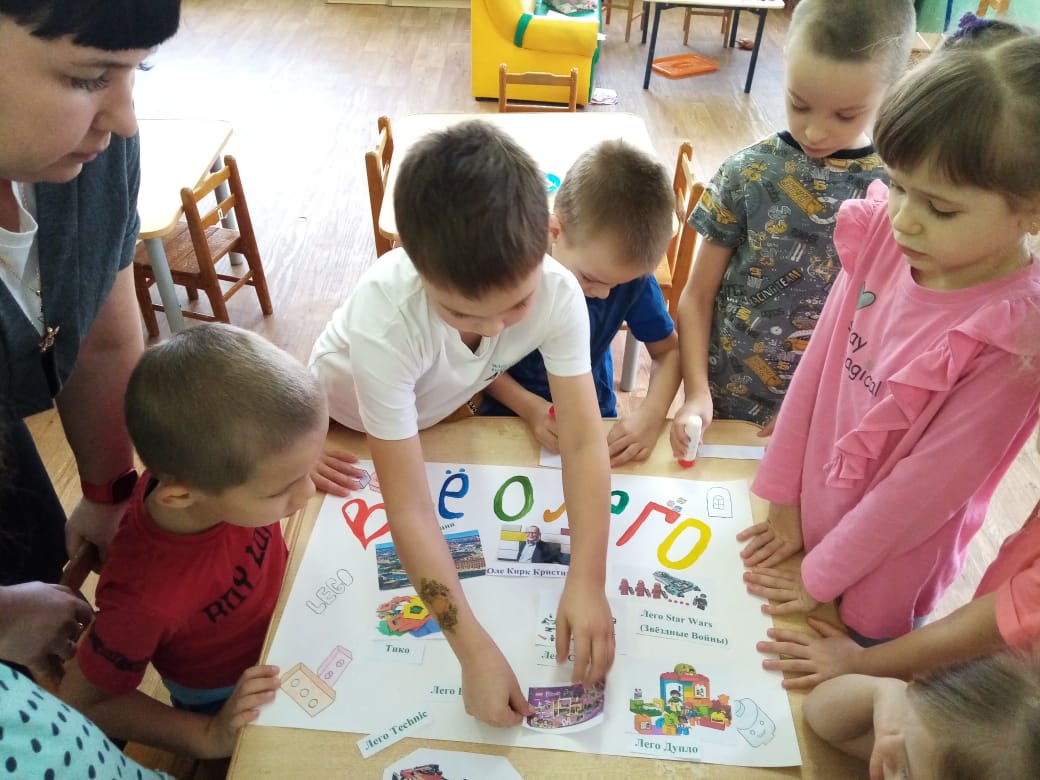 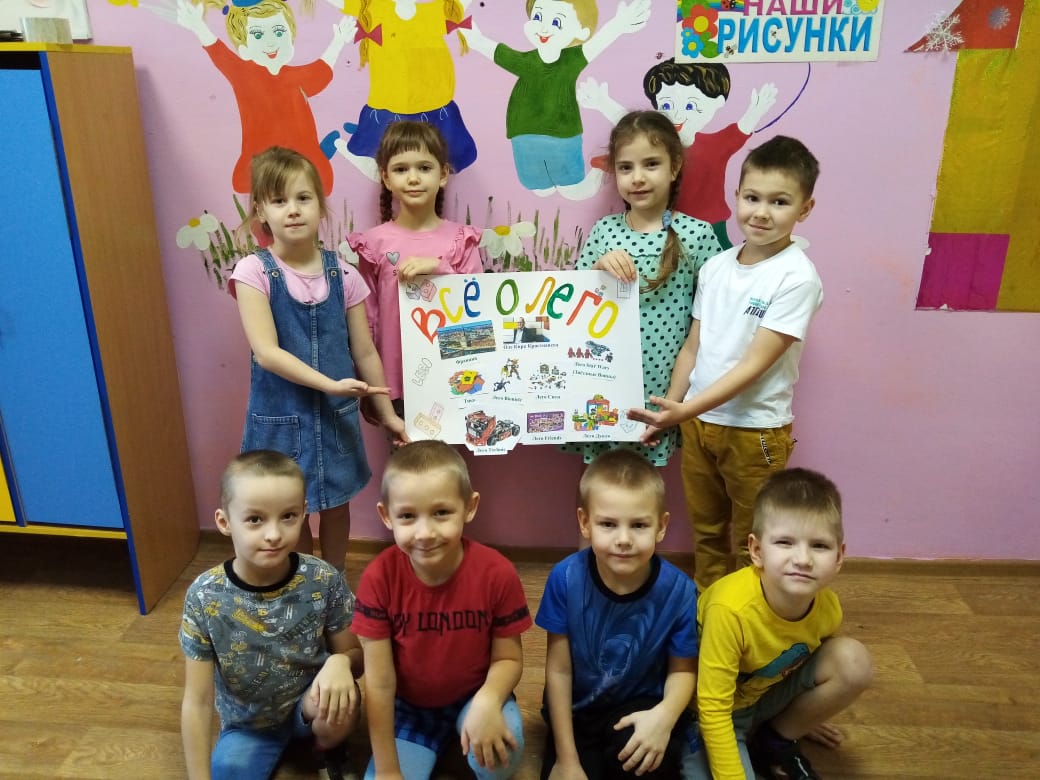 Я «заразил» своей идеей ребят так, что они увлеклись конструированием из Лего, не только в детском саду, но и дома.
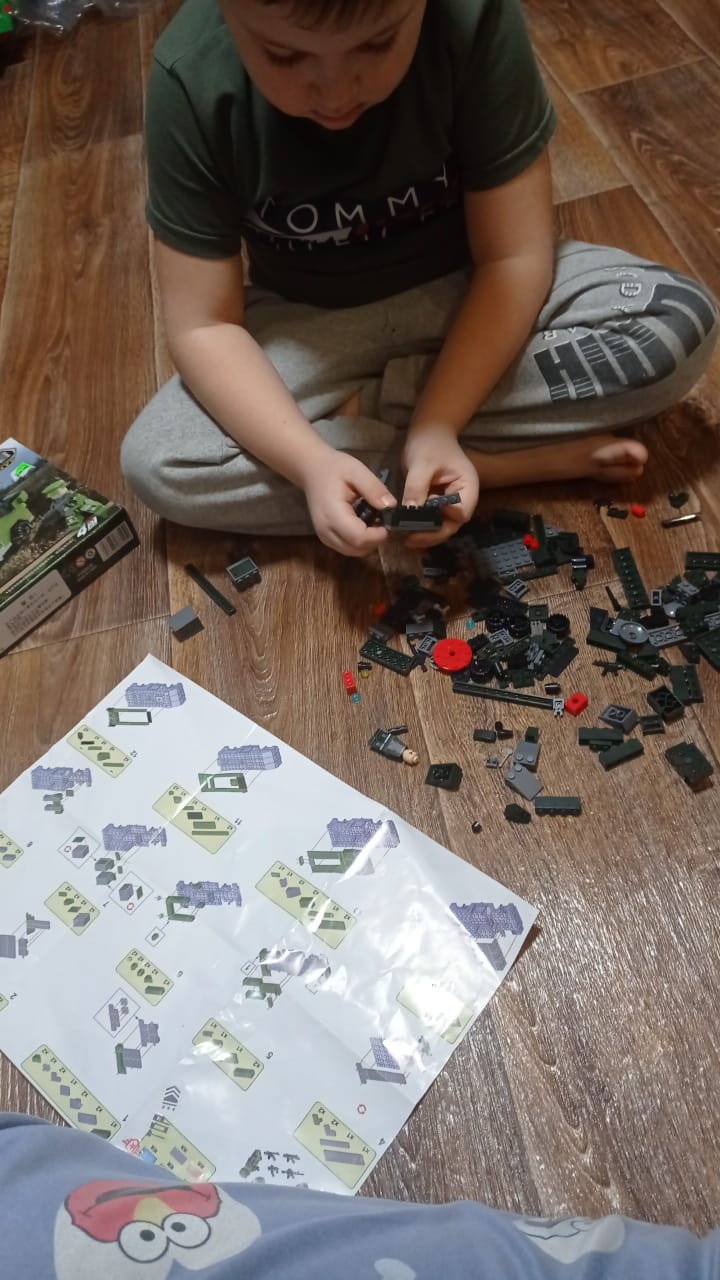 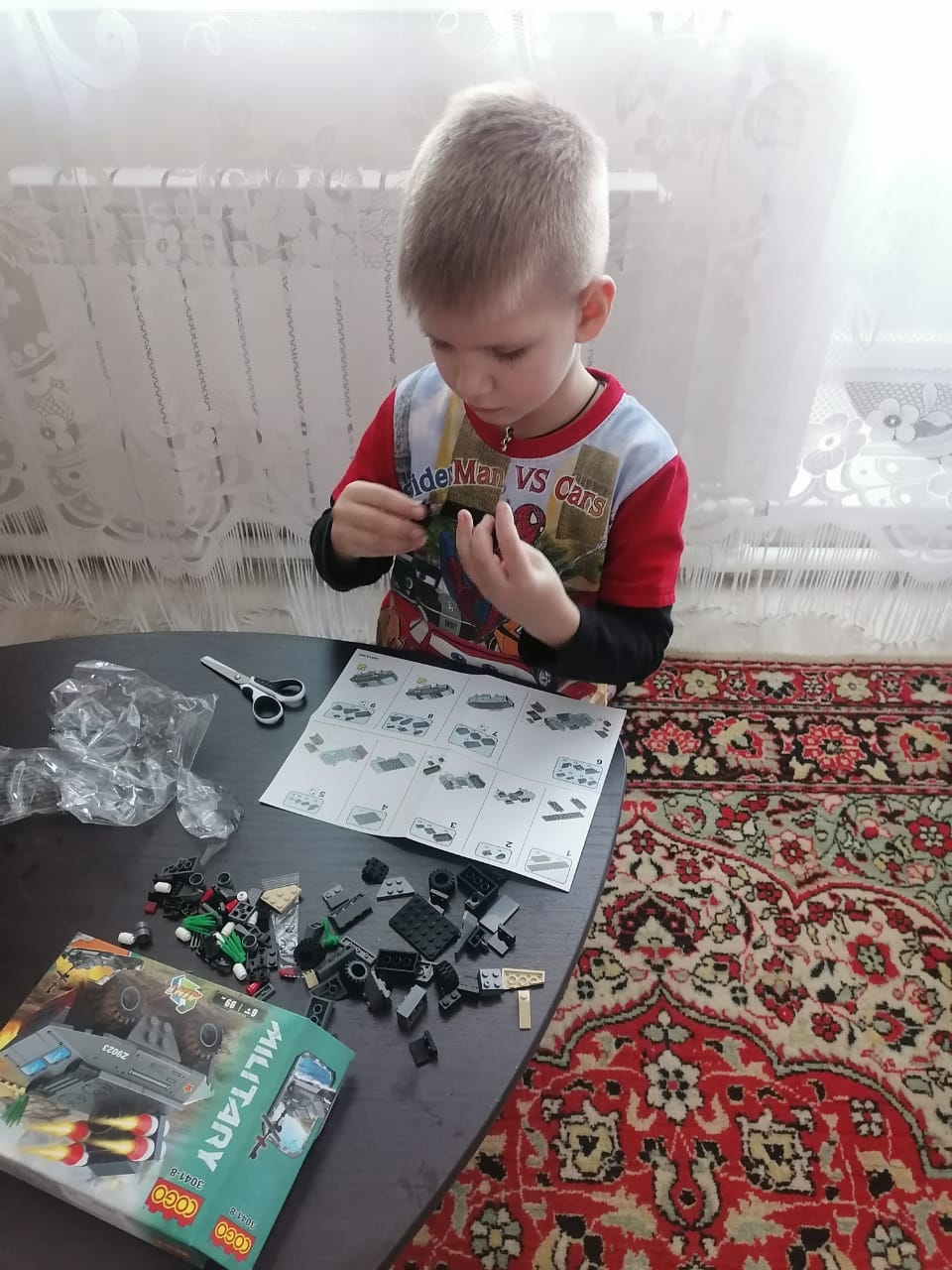 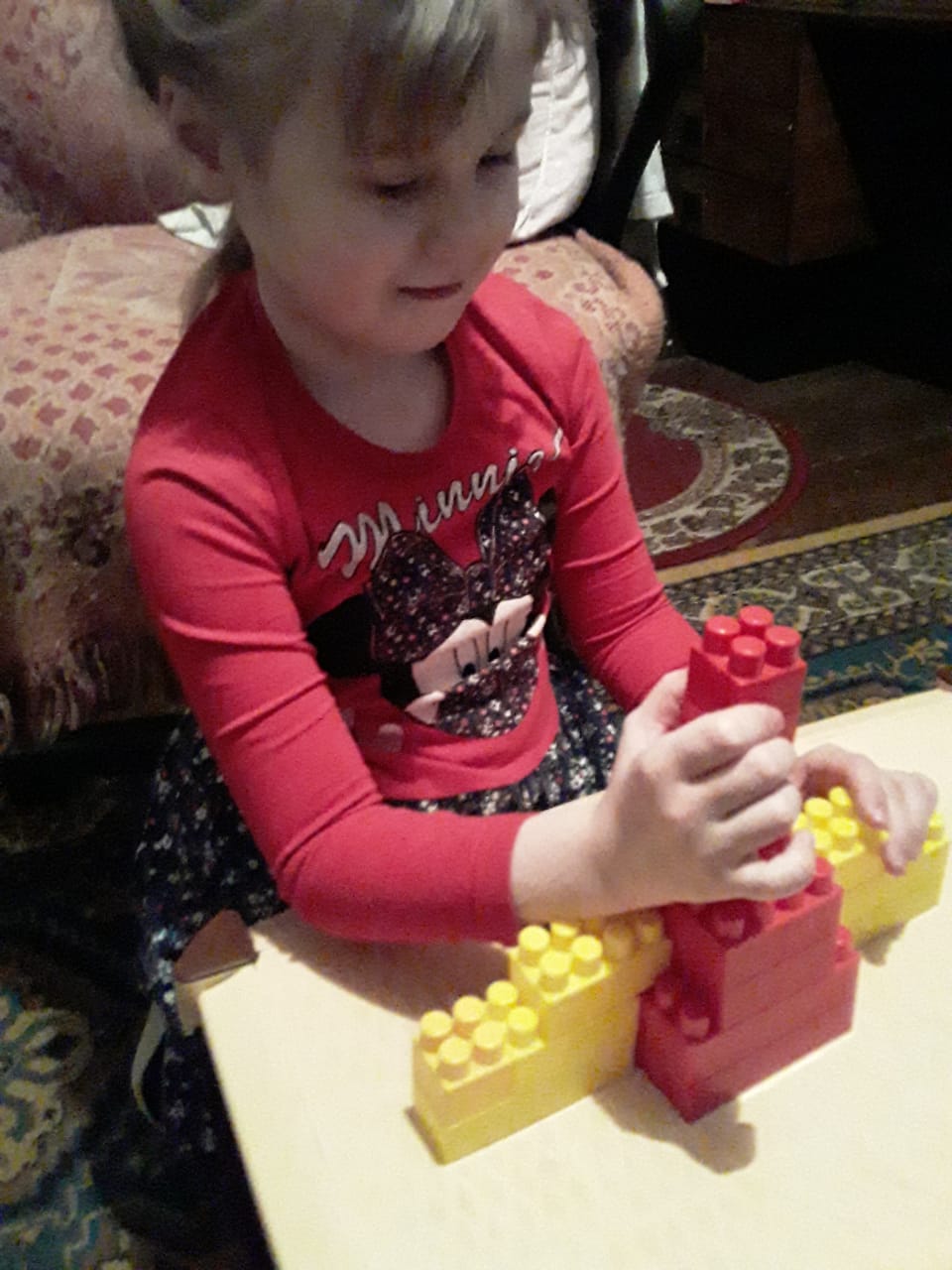 Броне машина
Военная машина «БТР»
Кремлёвские часы
Нашей фантазии не было придела, мы с друзьями все глубже стали изучать, анализировать, изобретать!!
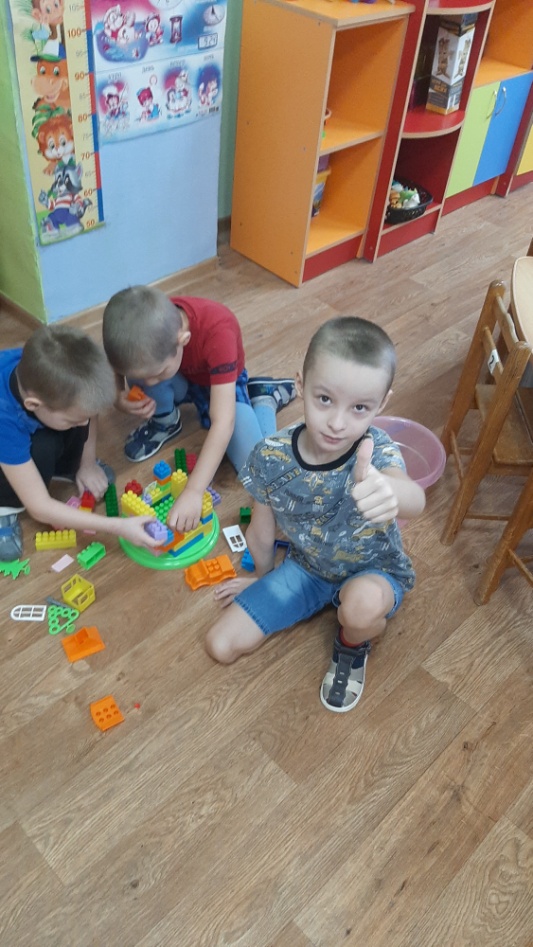 Строим кафе «Амазония»
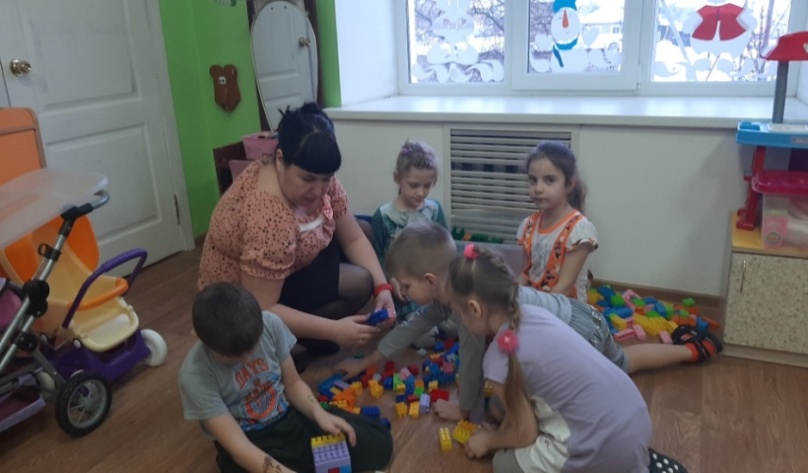 Строим Лего дом
Строим мост
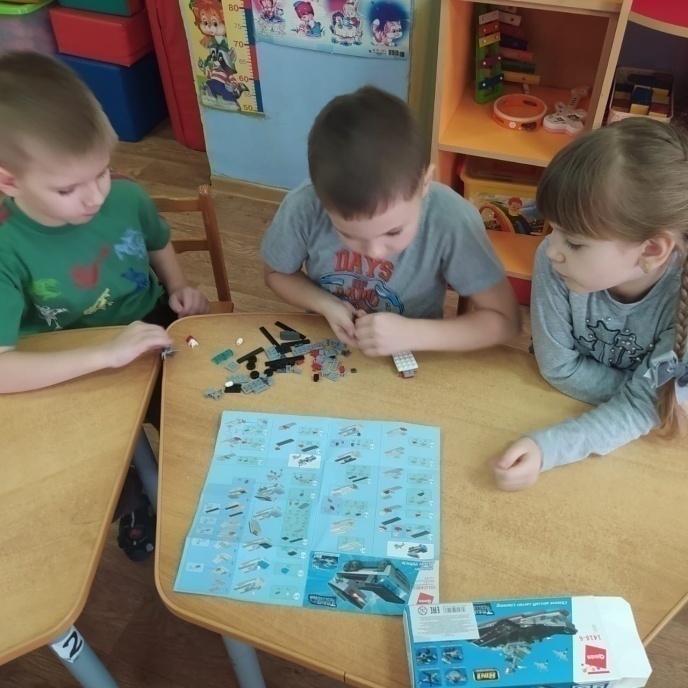 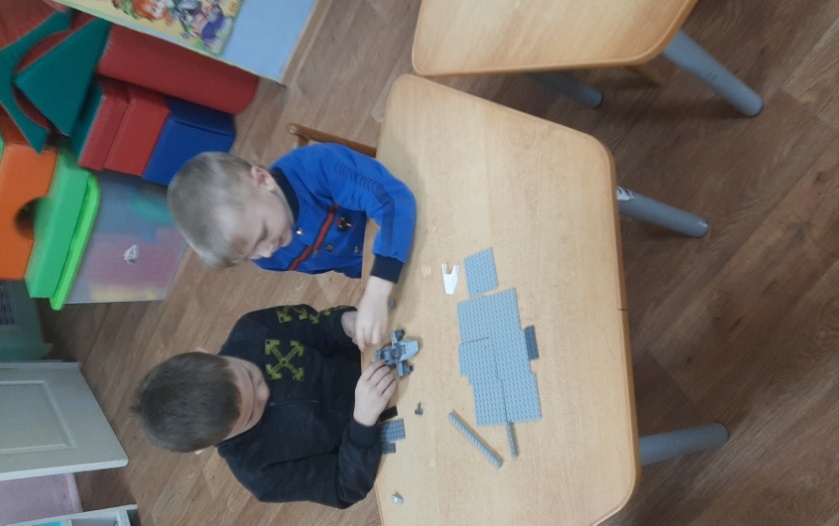 Строим военную технику
А вот и «Я»Тот самый мальчик Даниил и моё изобретение из лего конструктора перекидной мост через реку «Тико» в городе «Сити».
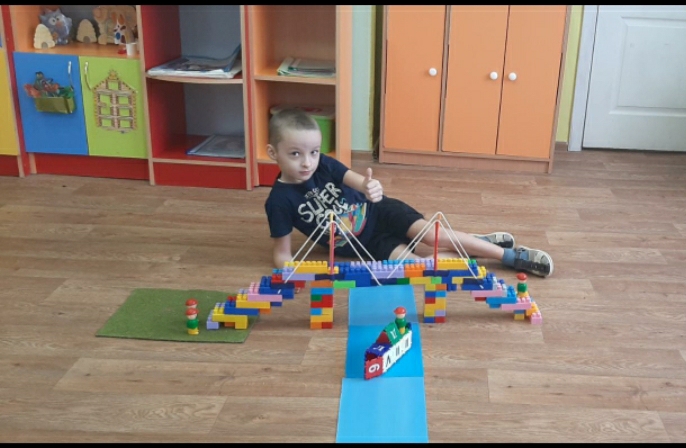 [Speaker Notes: Спасибо моим друзьям, родителям и нашей воспитательнице!]
А вот и мы! И наш сказочный город «Сити».
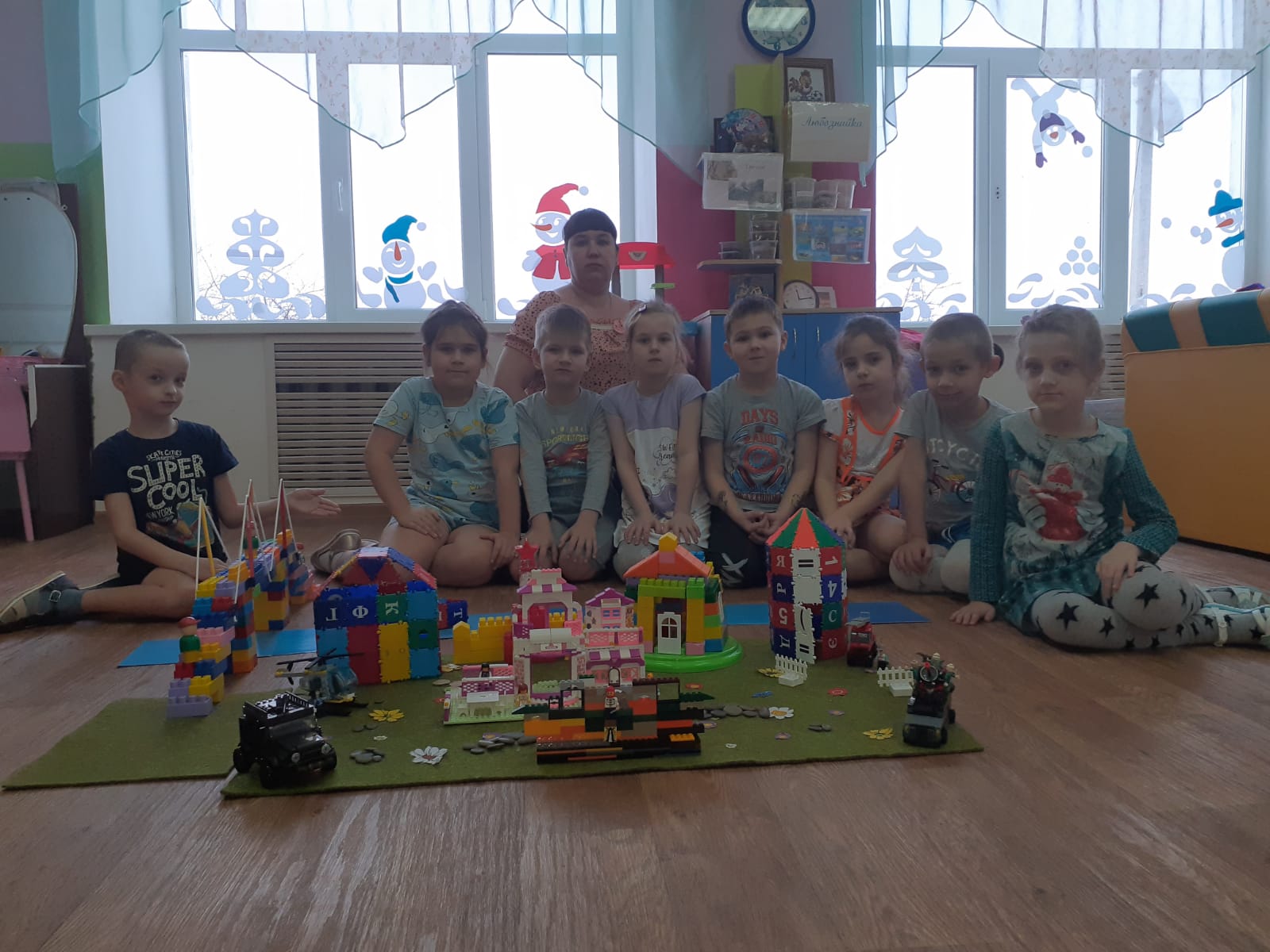 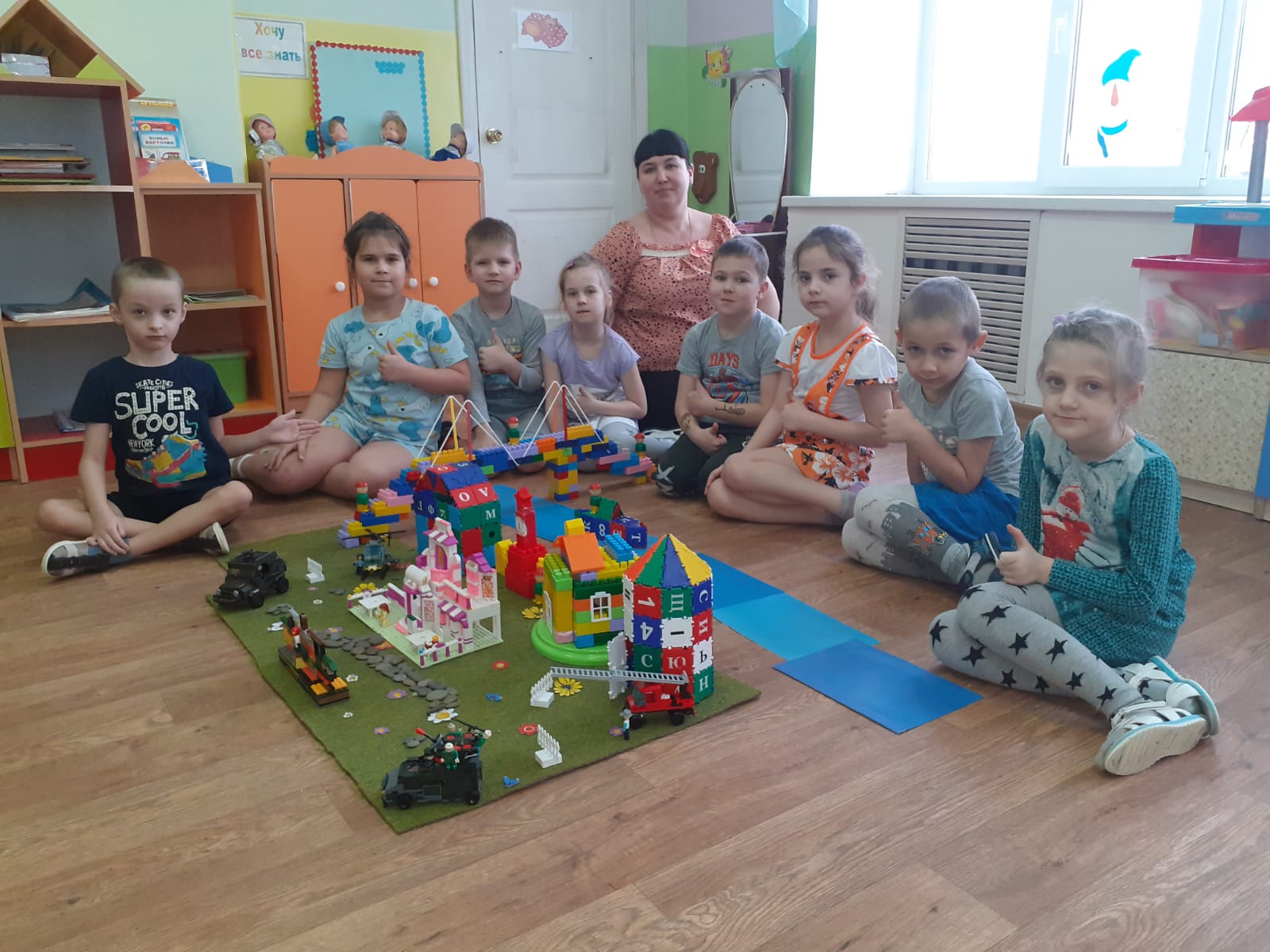 КОНЕЦ!!!!!!!
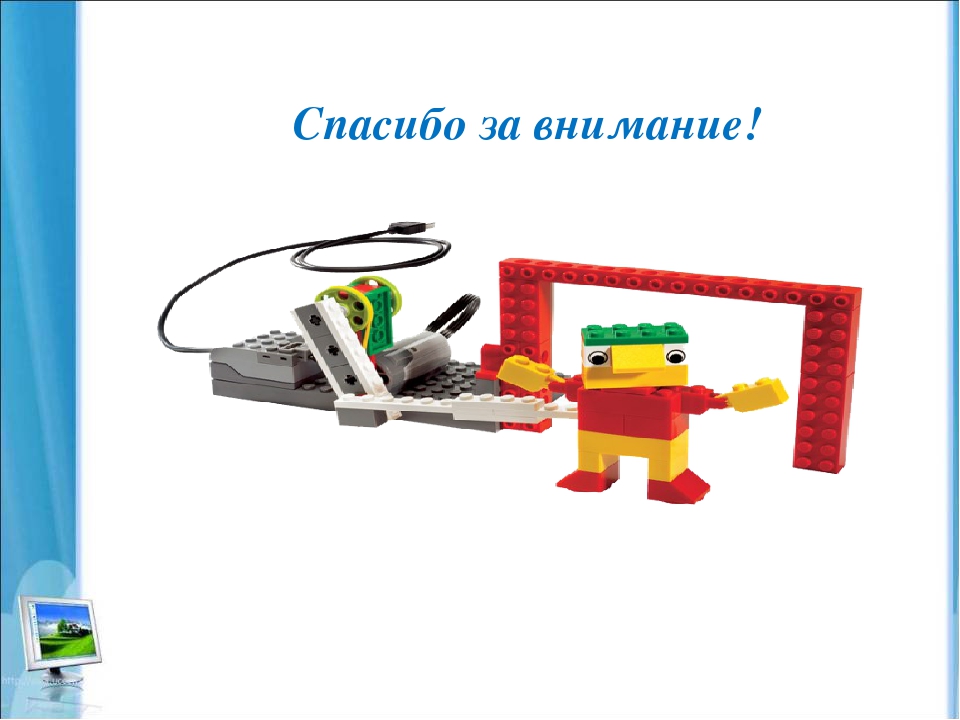